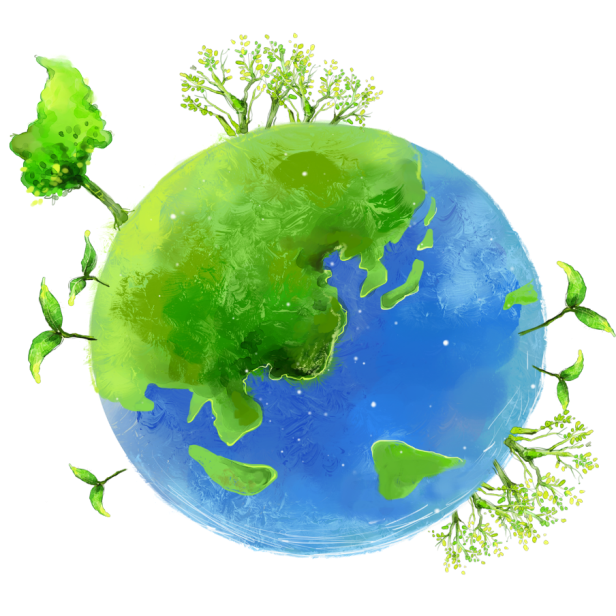 ICRER 
2020
CONFERENCE REPORT
November 19-21, 2020
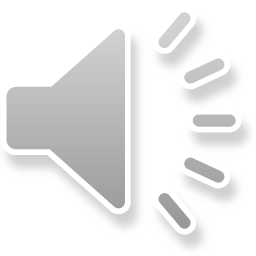 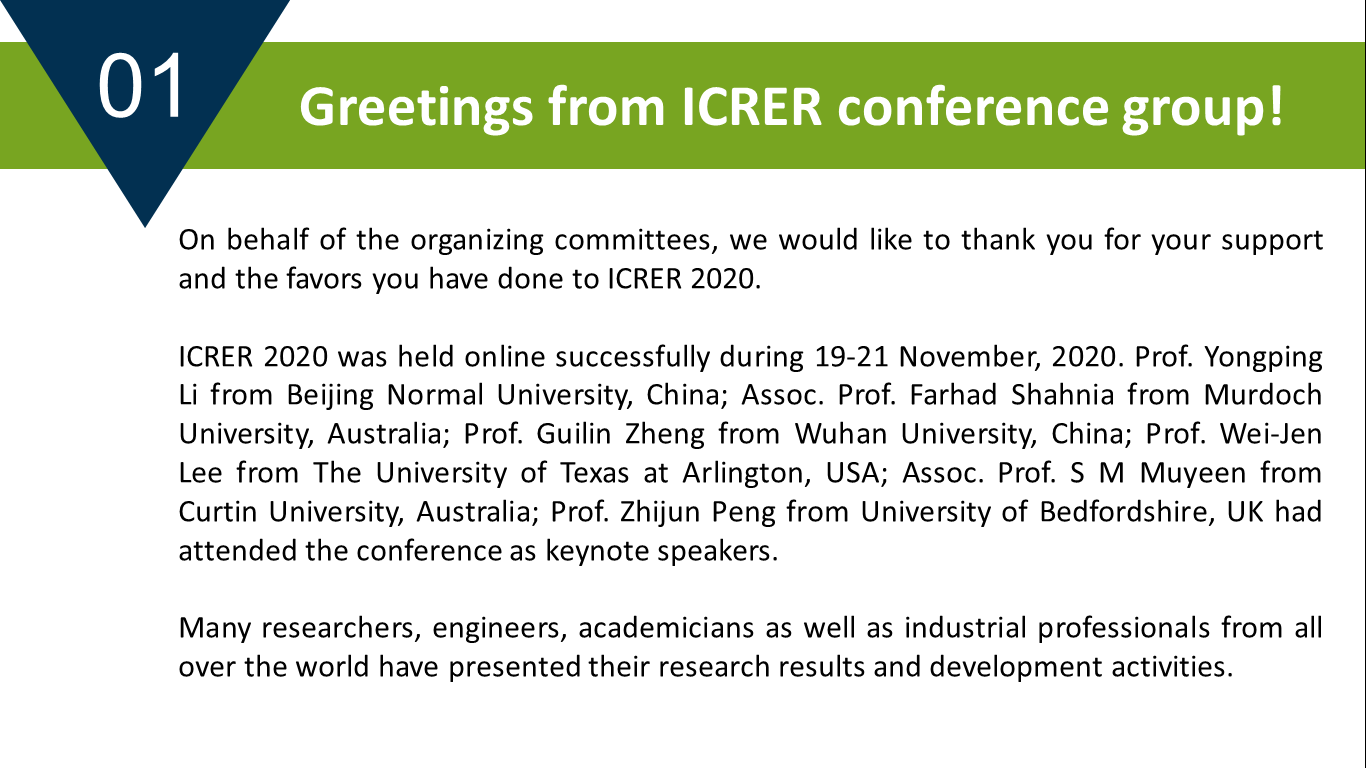 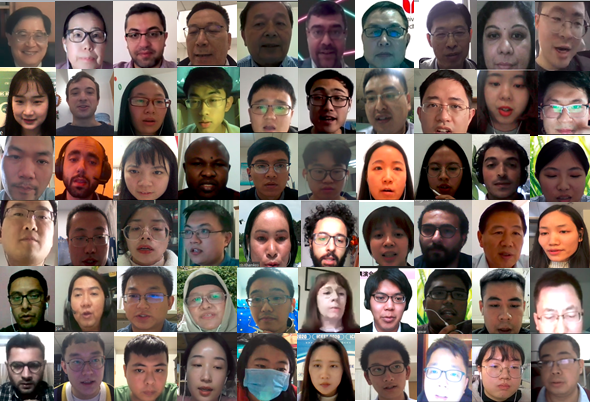 GROUP PHOTO
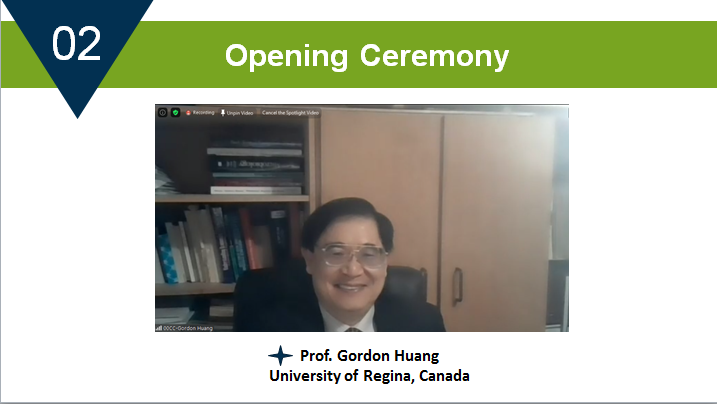 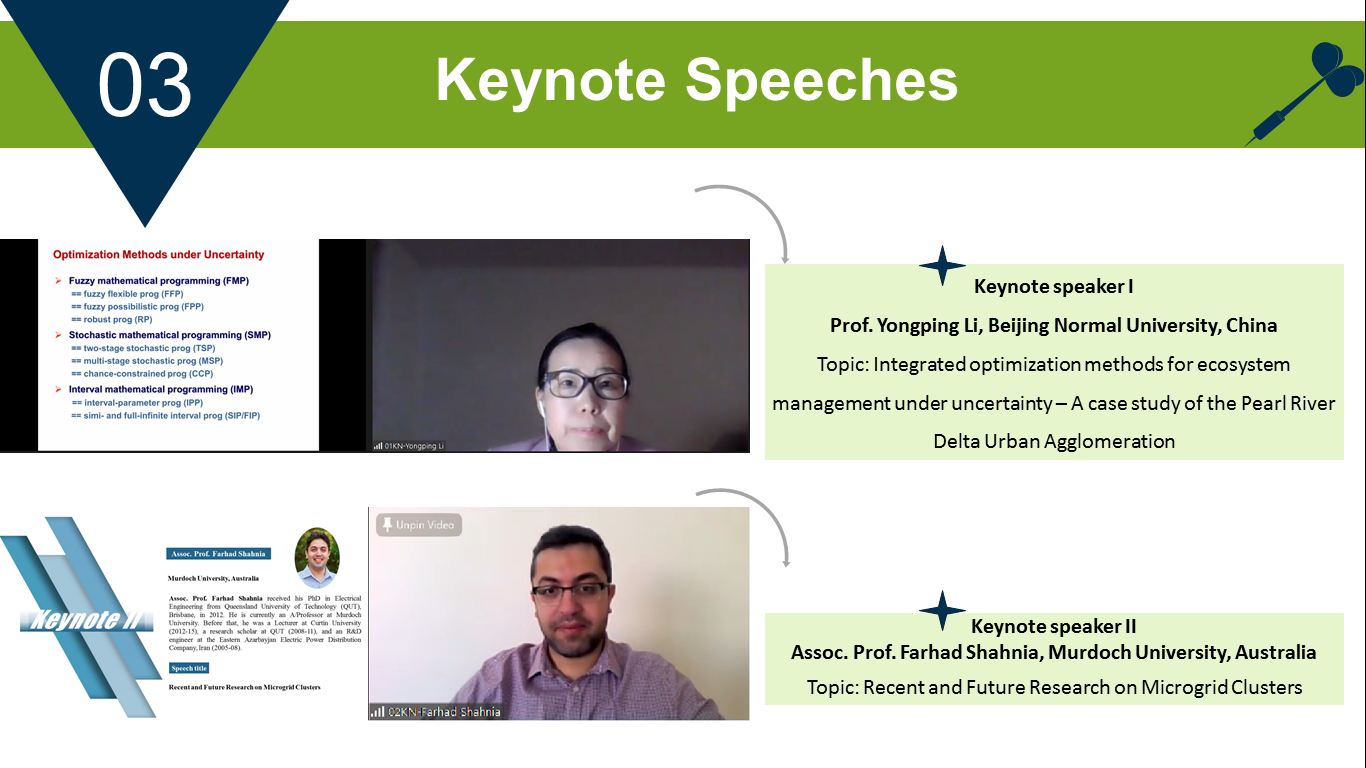 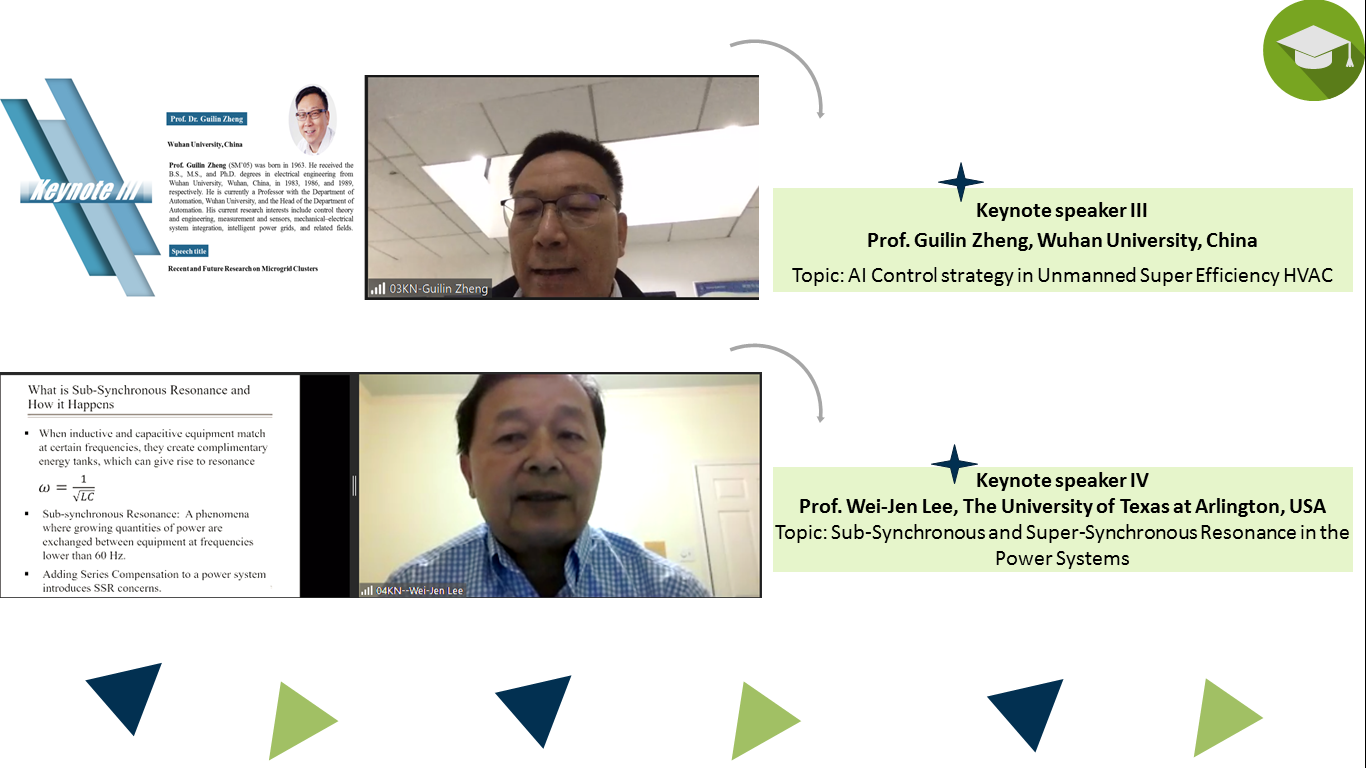 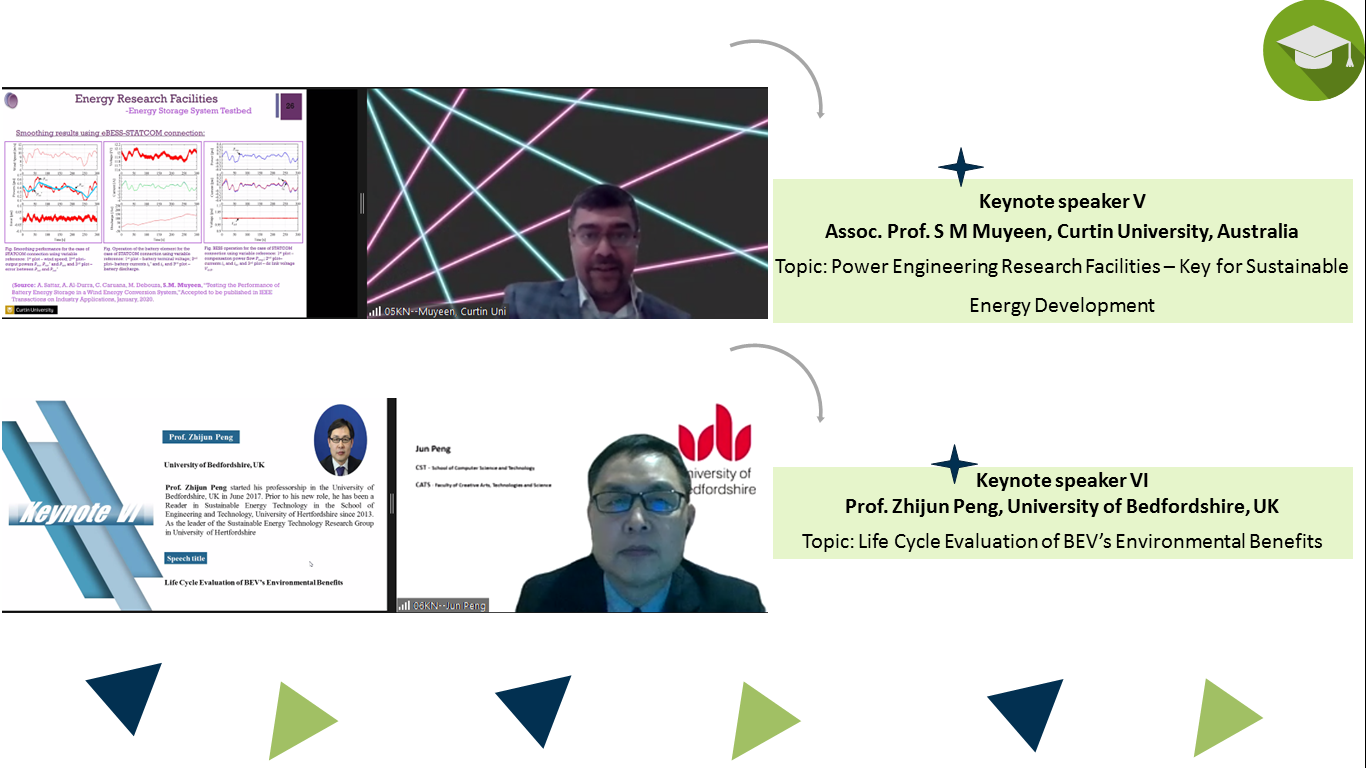 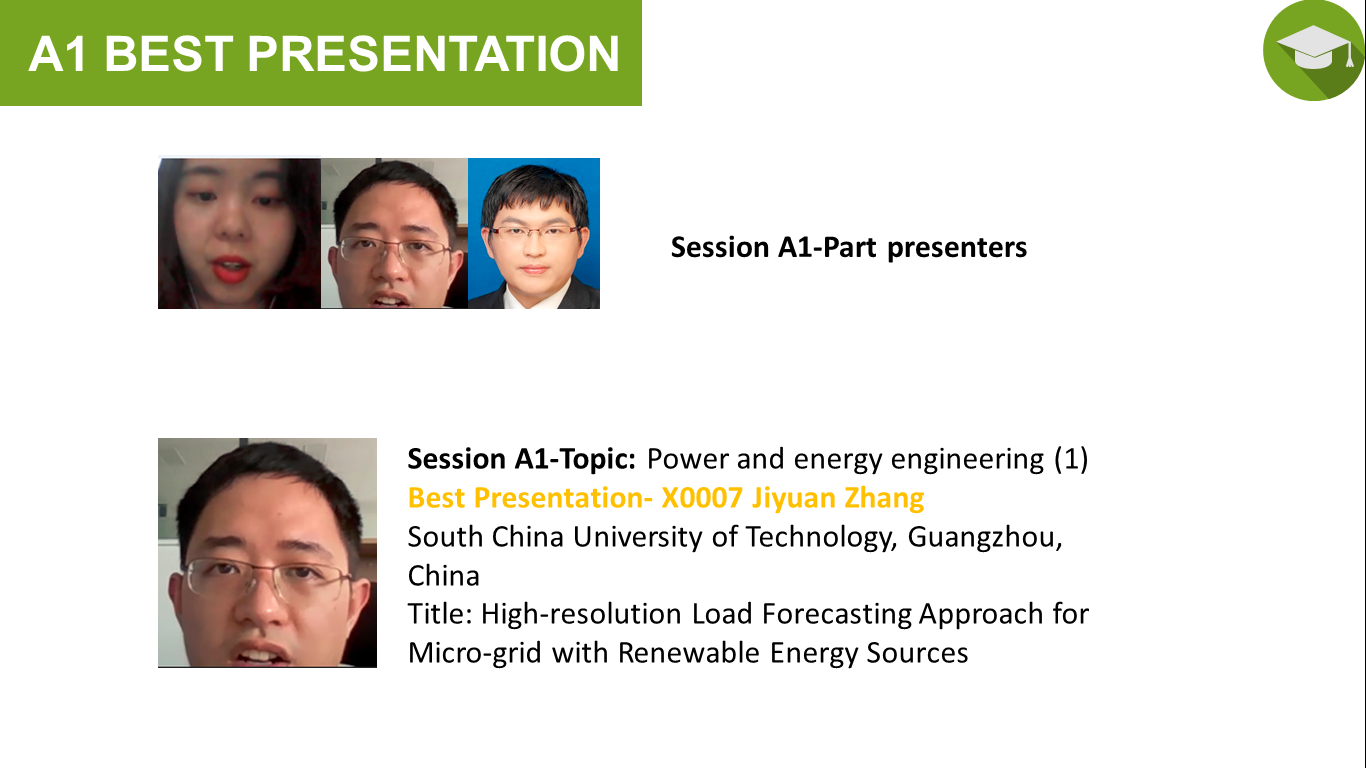 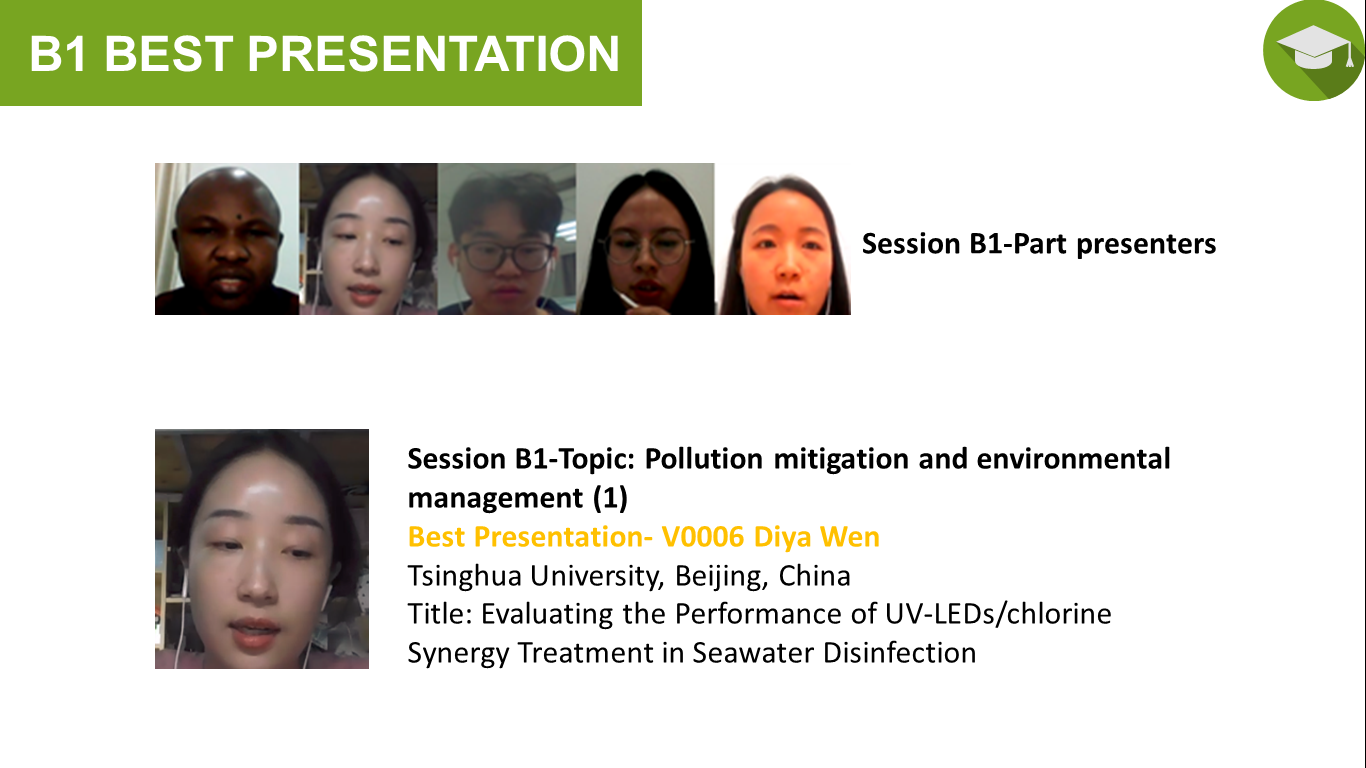 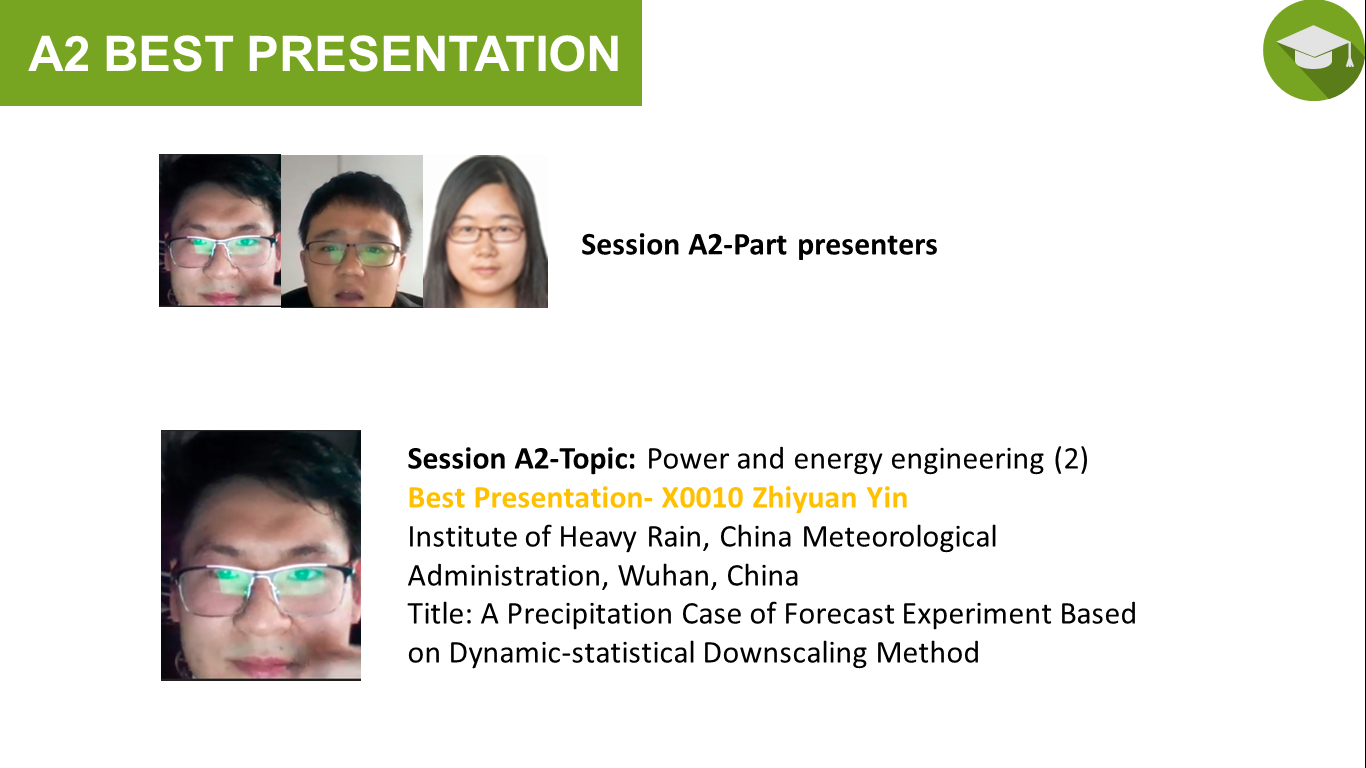 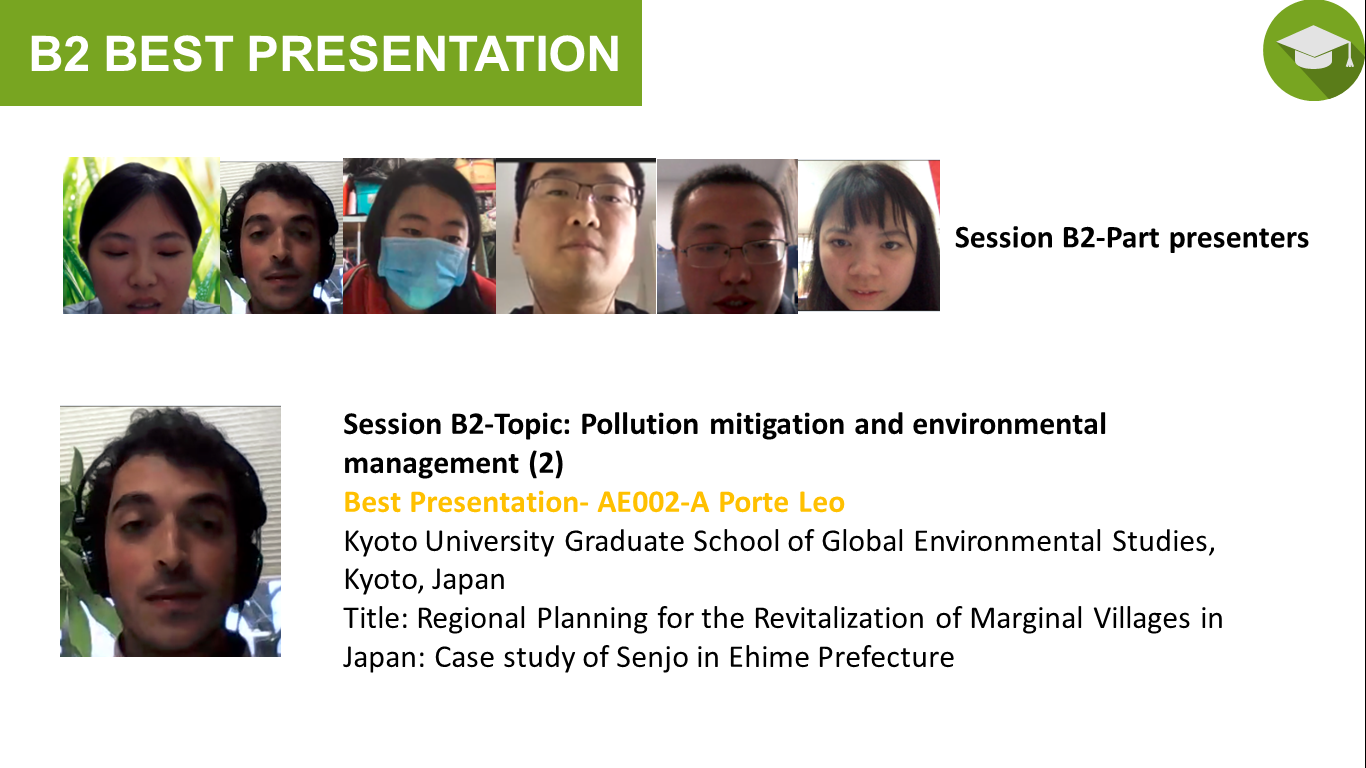 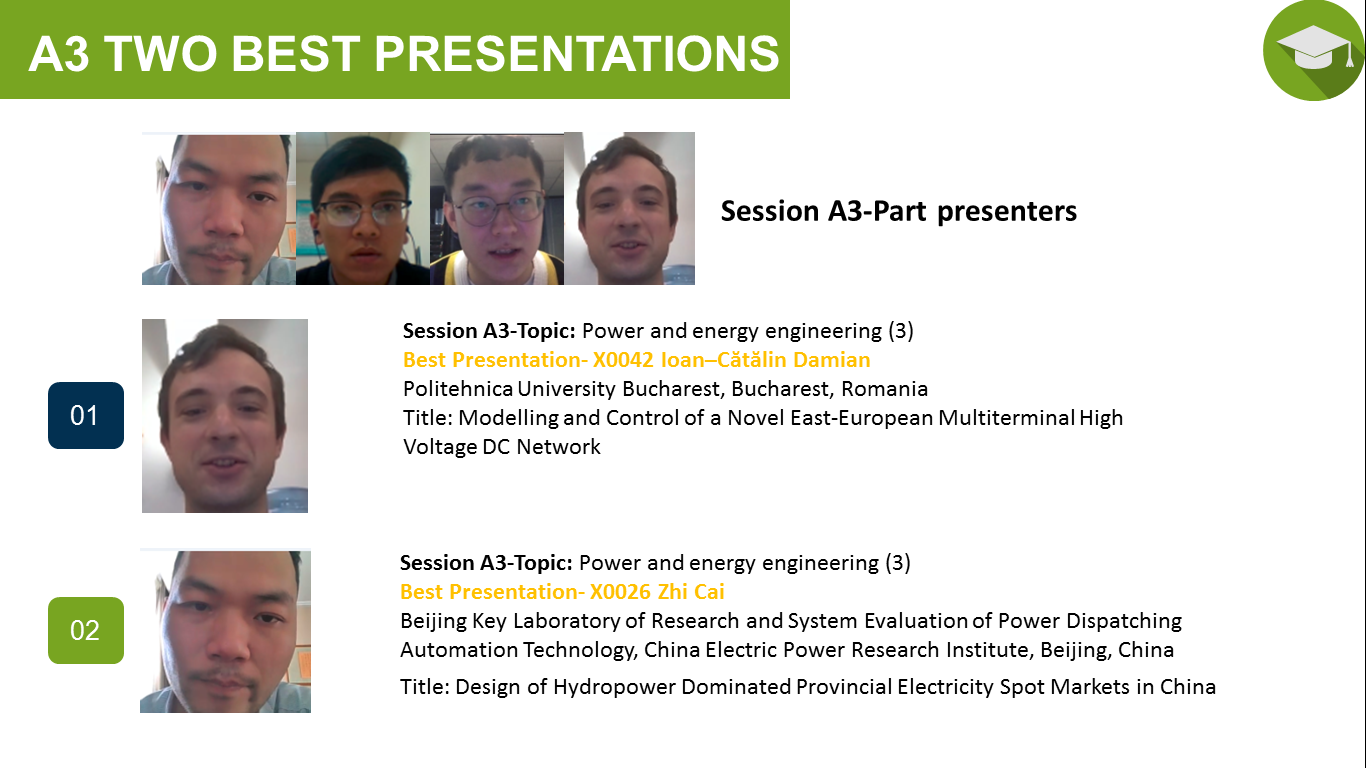 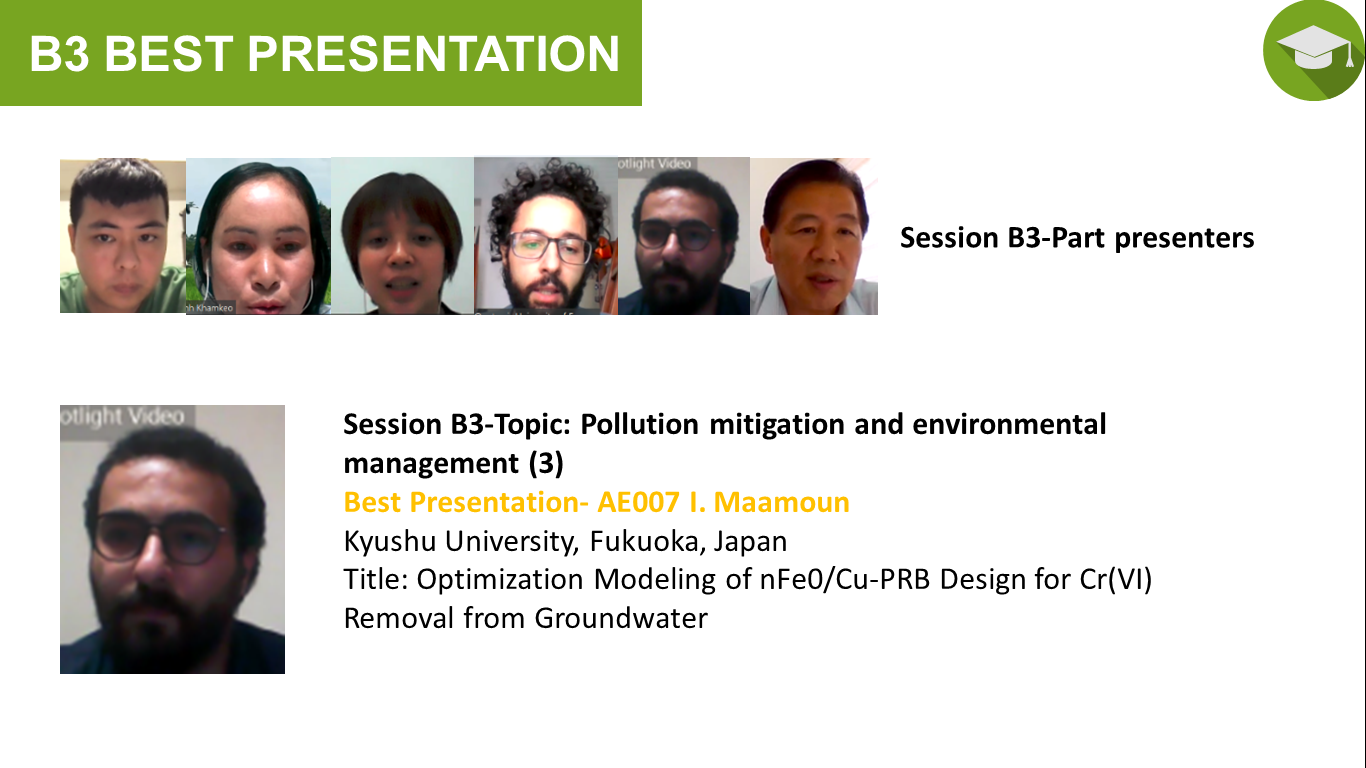 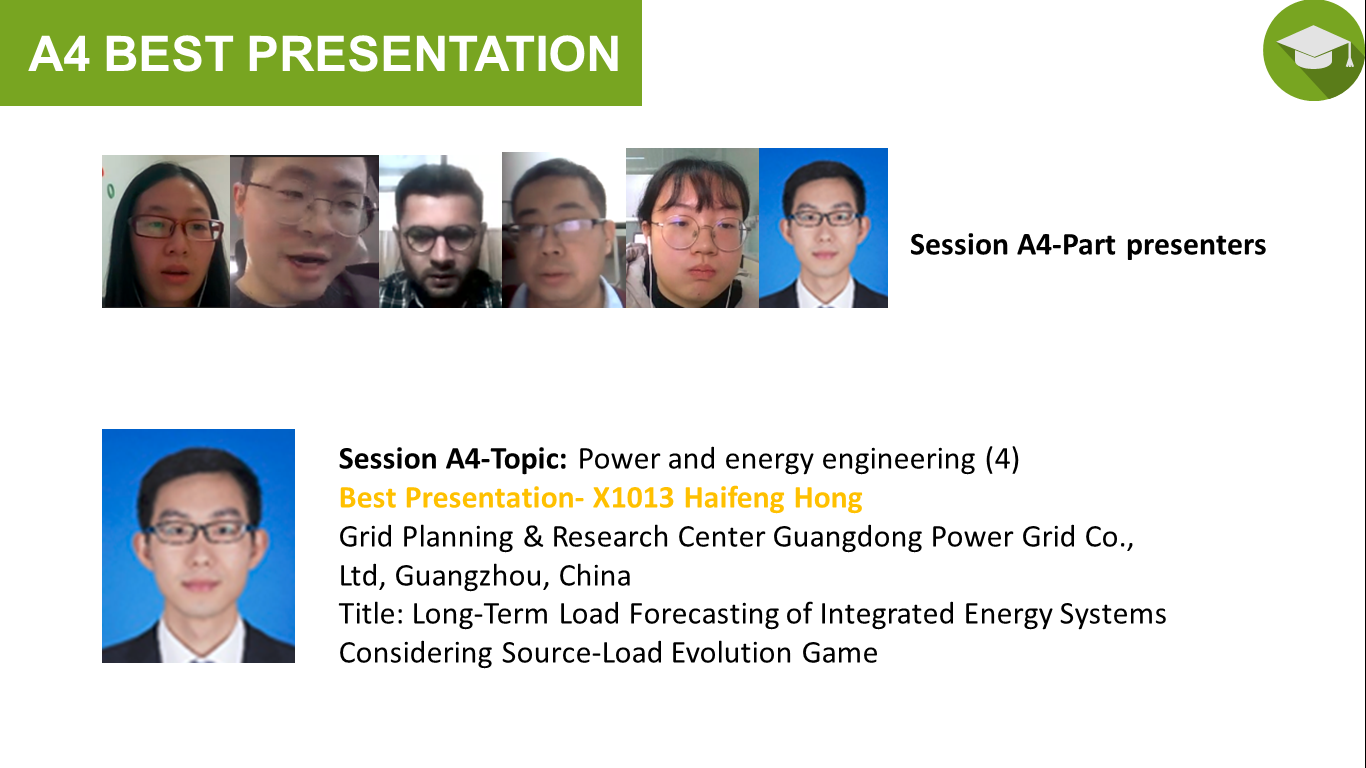 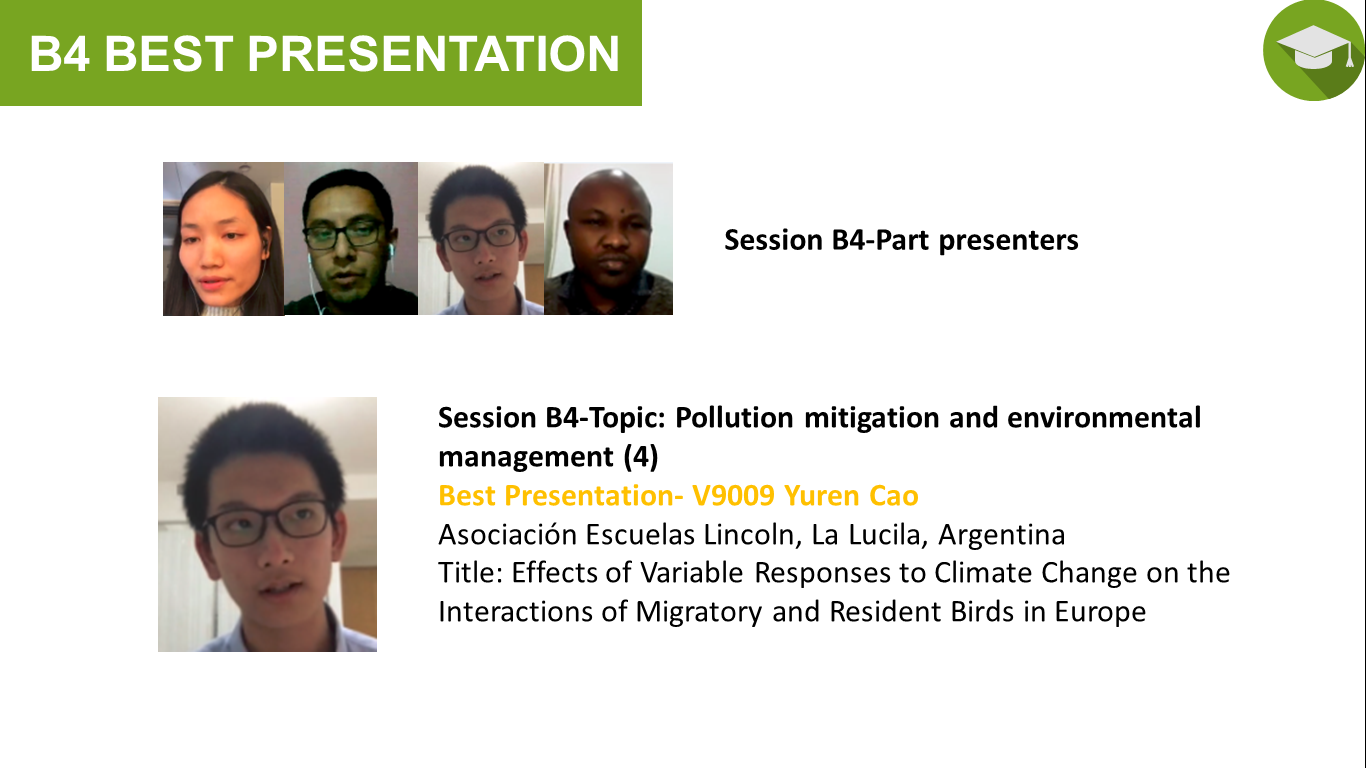 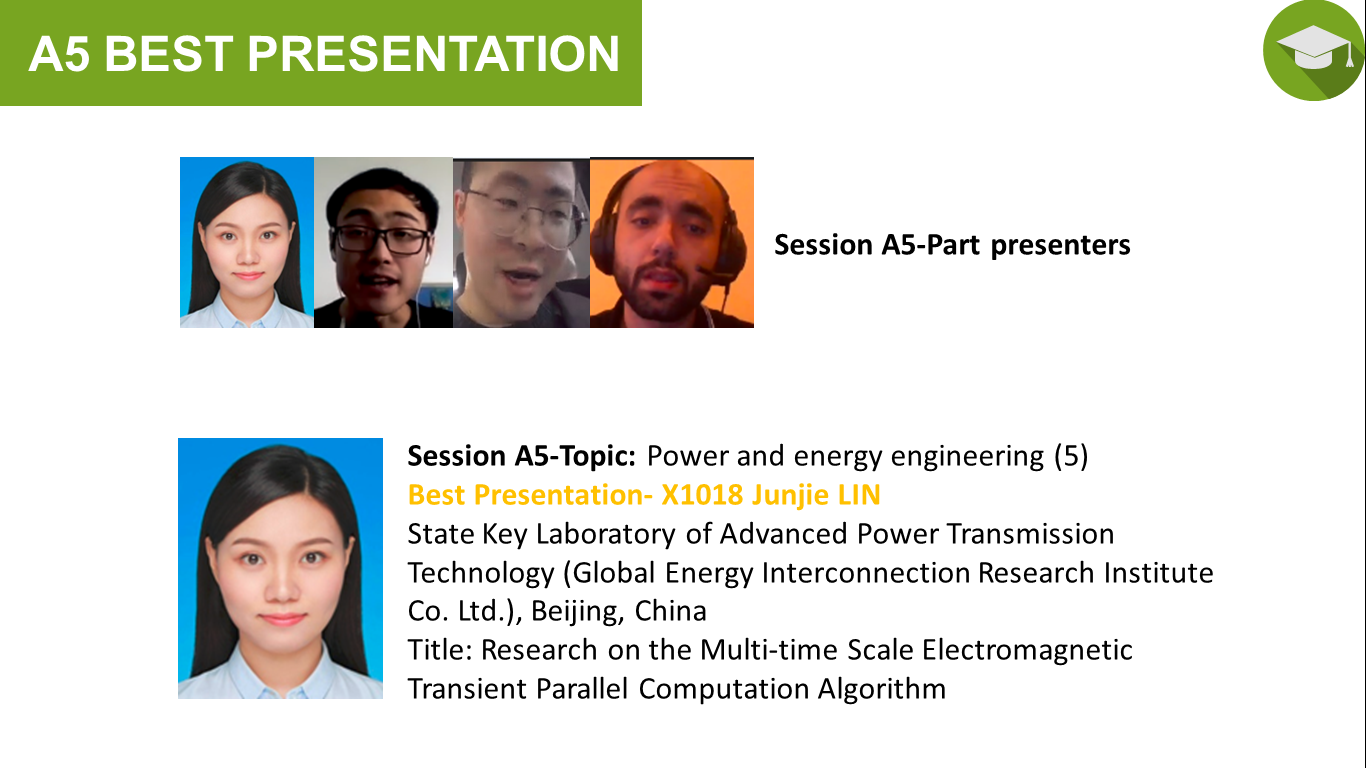 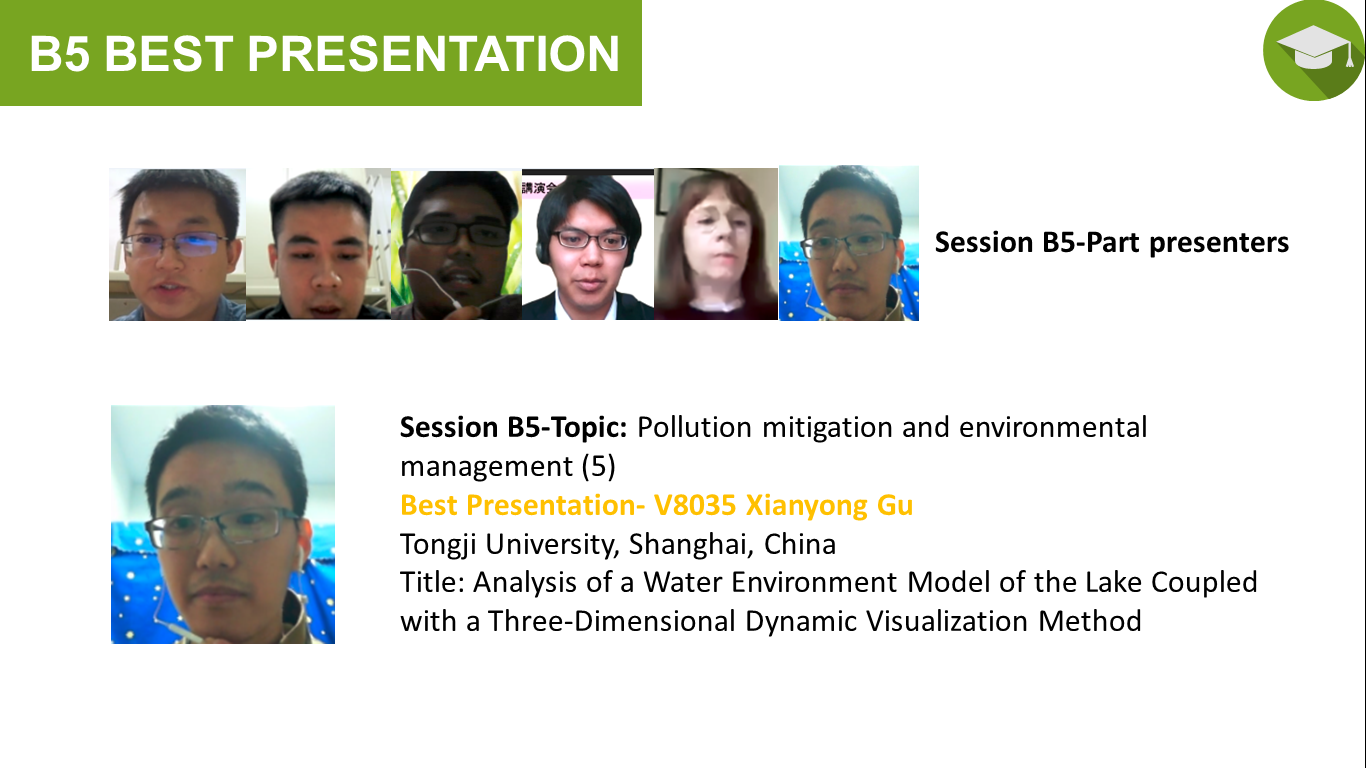 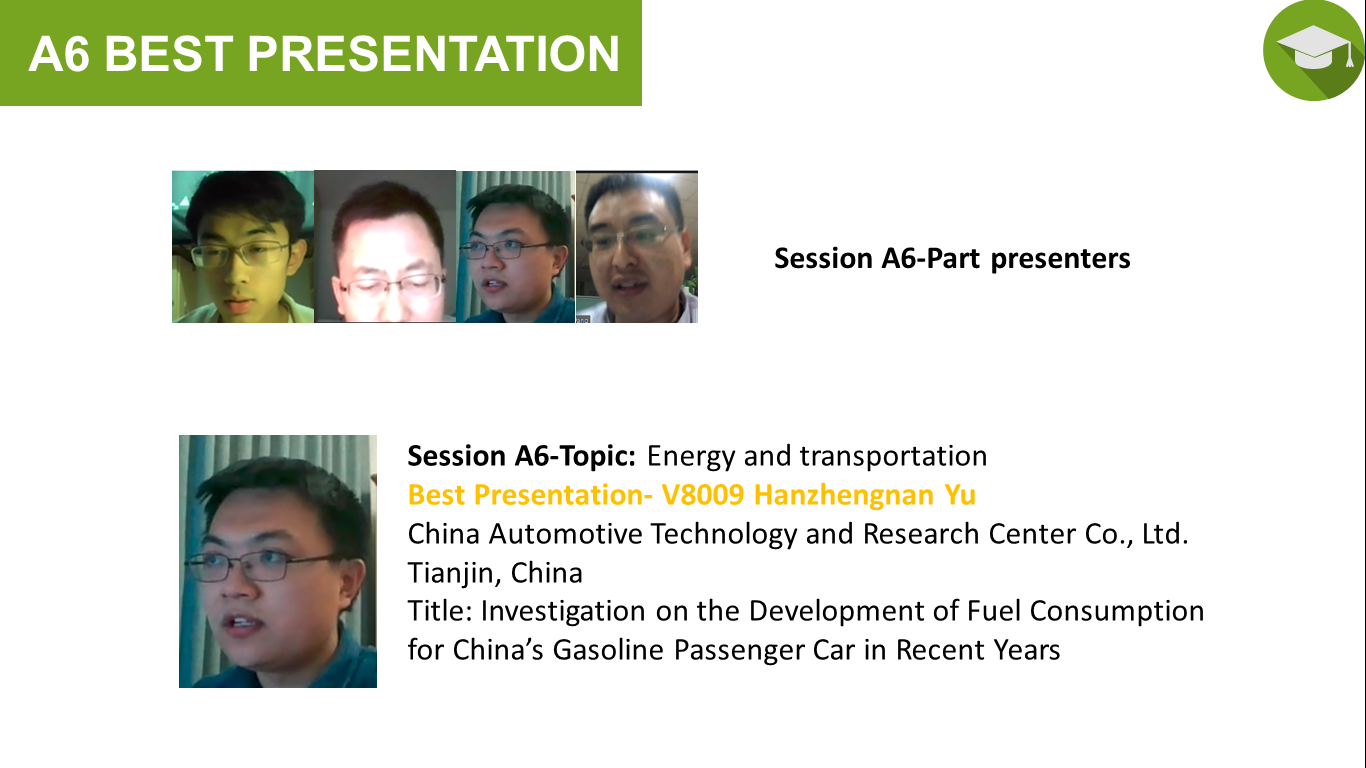 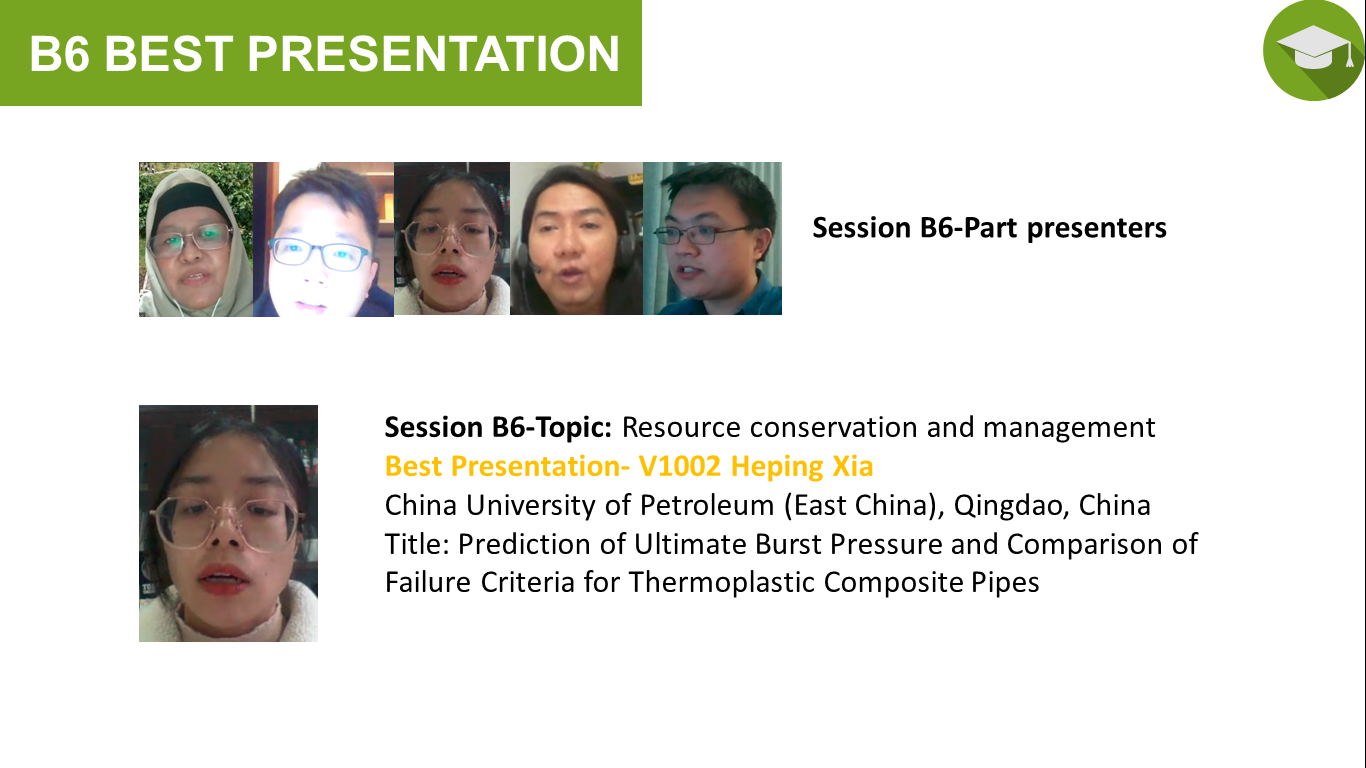 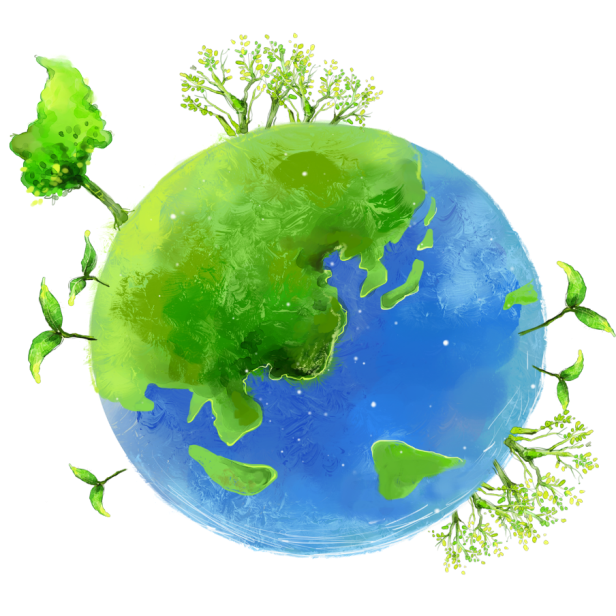 Thank you
ICRER 2021 will be held in Xiamen University of Technology, China during 2-4th December, 2021

We also would like to invite you to attend ICRER 2021

Looking forward to meeting you next year!